O número como mídia para a música
Figuras musicais e códigos numéricos
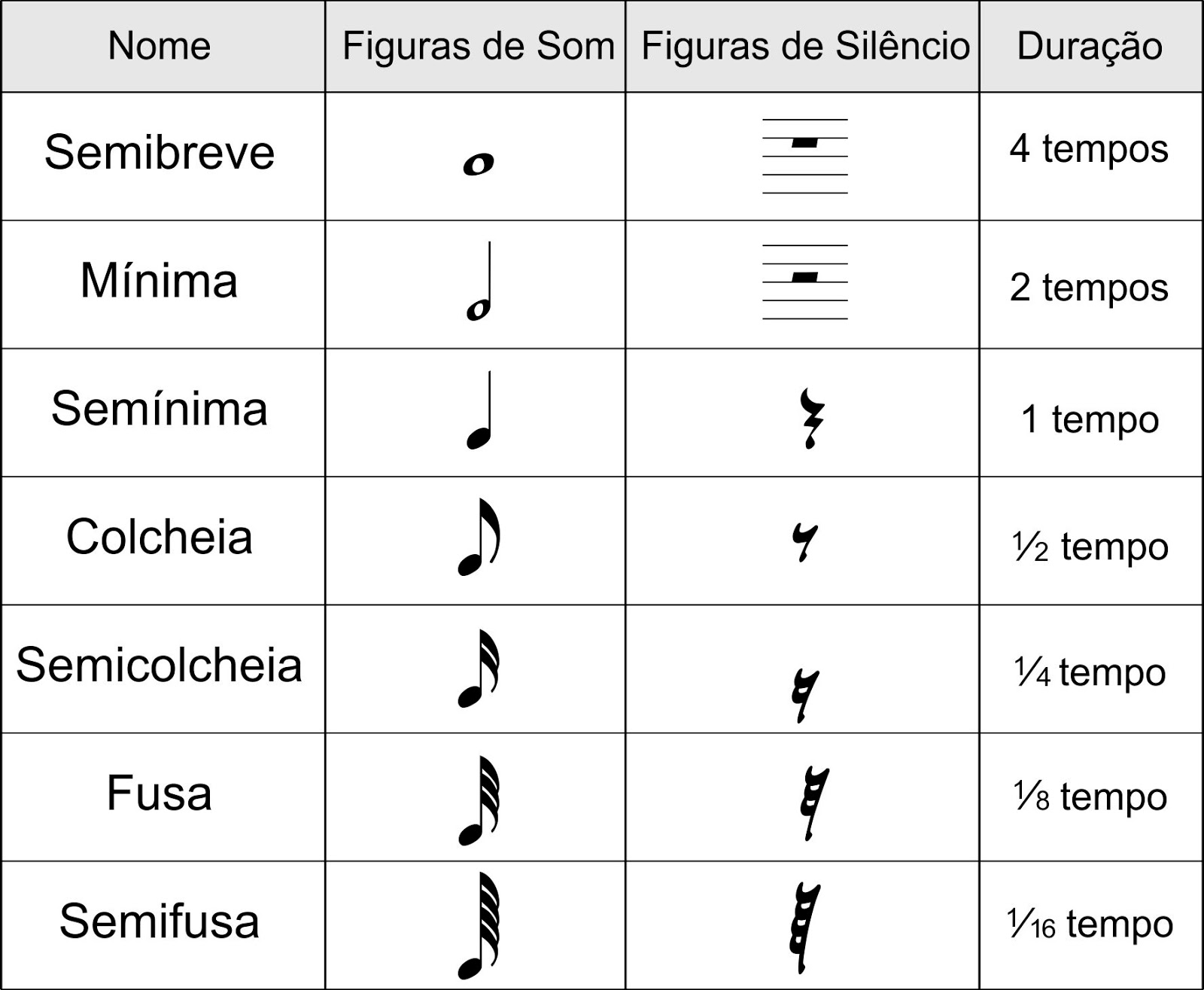 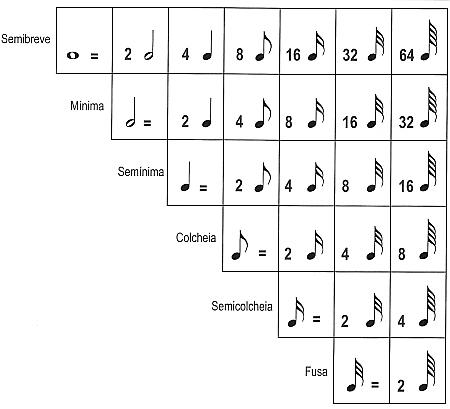 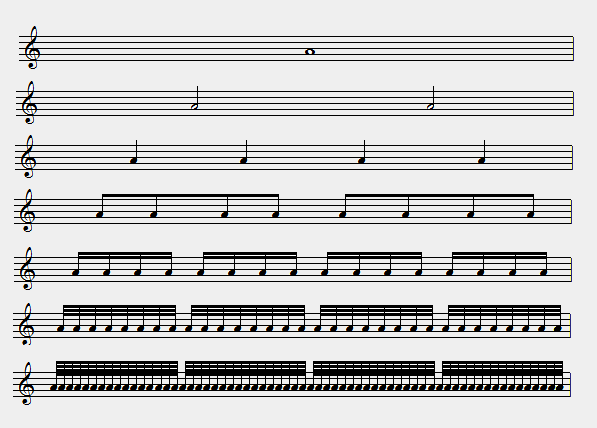 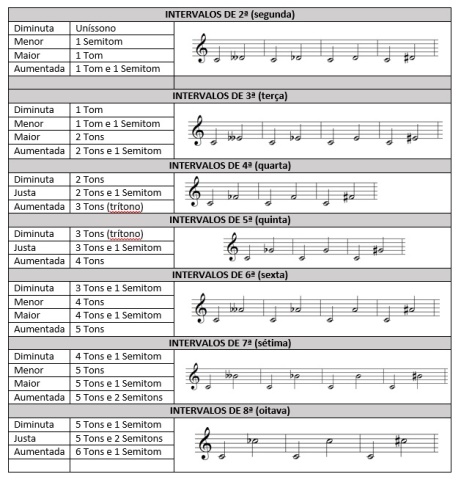 Intervalos: distância entre o comprimento de onda entre as notas (física) é codificado numericamente, para que possamos ler/codificar através da visão – o que torna a música mais acessível, tendo em vista que nem todos possuem ouvido e educação musical possíveis para a identificação sonora dos intervalos.
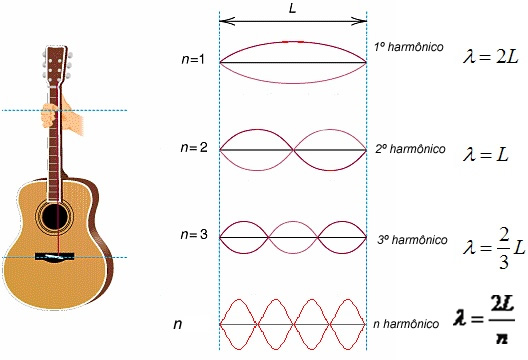 Notação musical
Notação  nota
Wikipedia
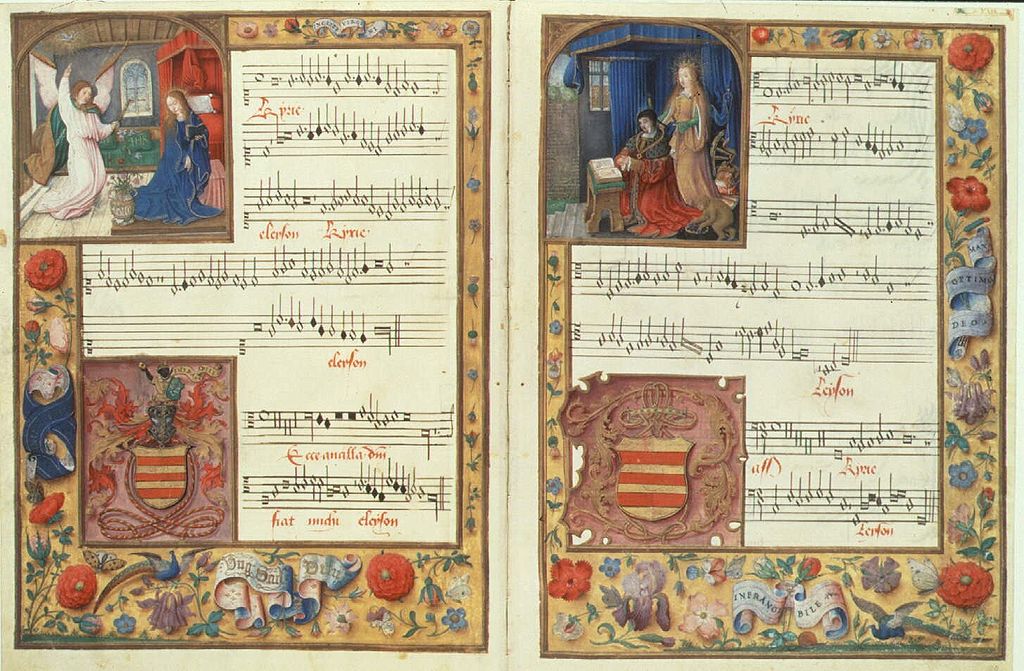 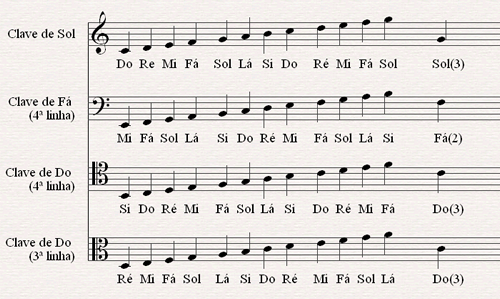 Alturas - a altura de cada nota é representada pela sua posição na pauta em referência à nota definida pela clave utilizada. (Wikipedia)
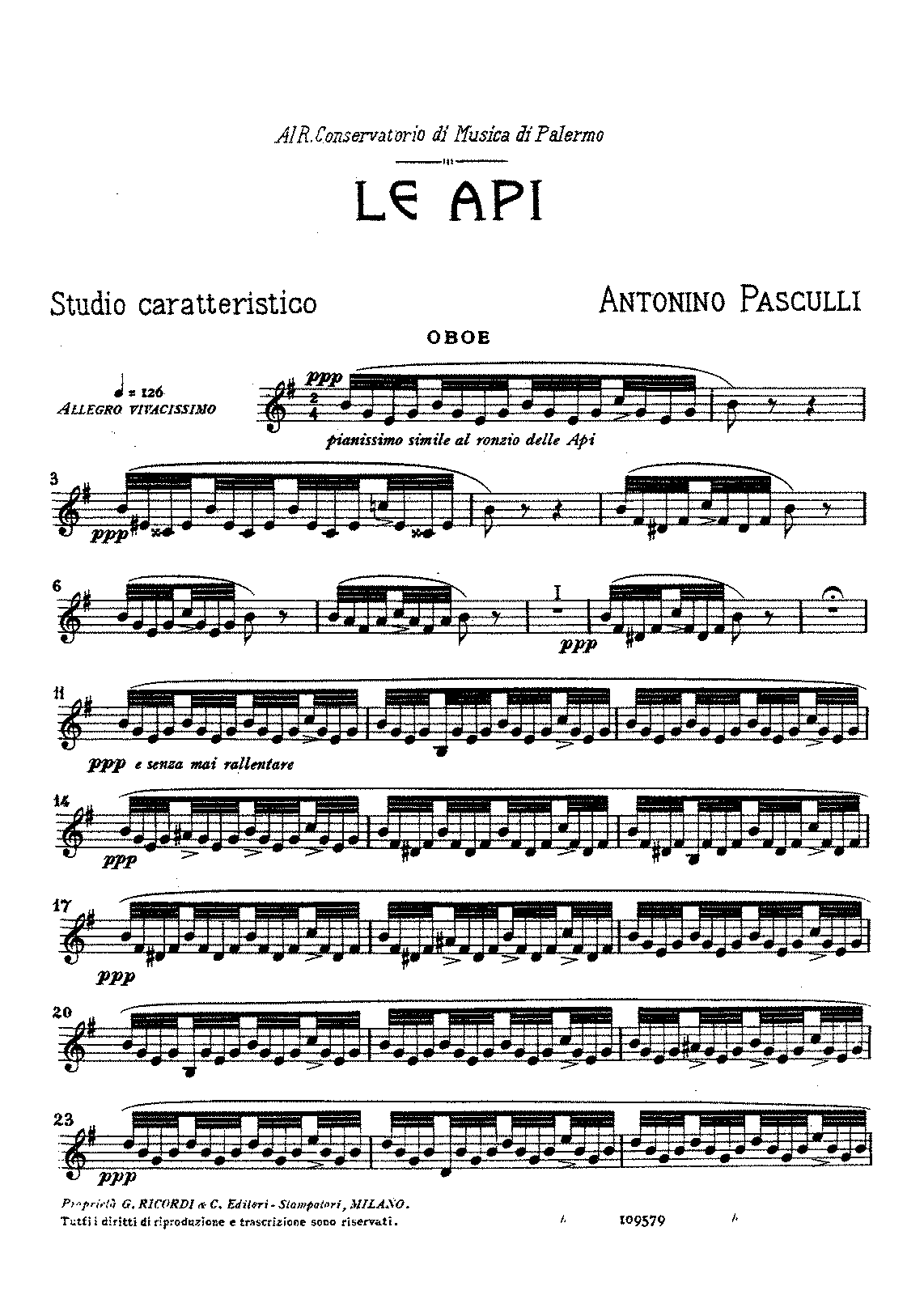 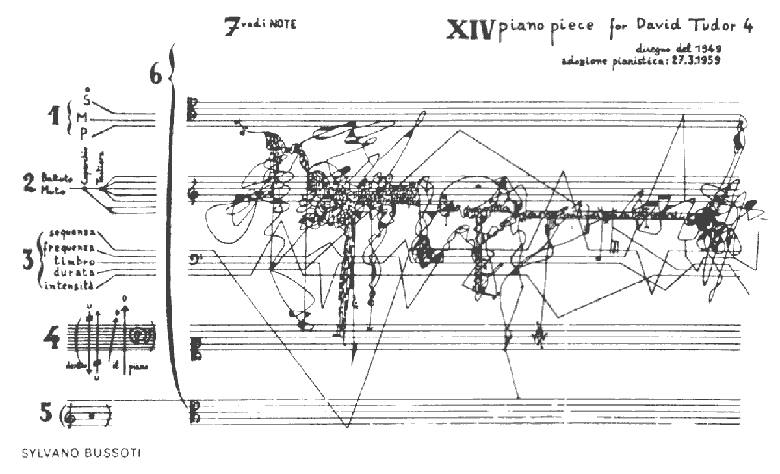 Claudio Santoro
Interações assintóticas – 1969

Assintota